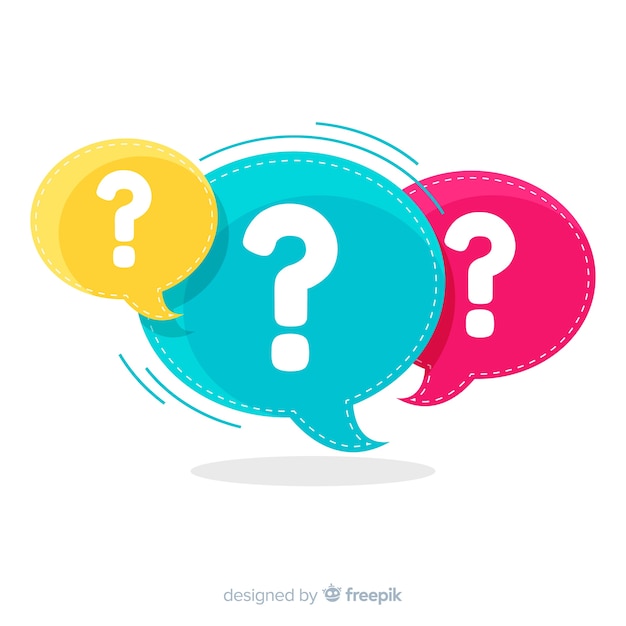 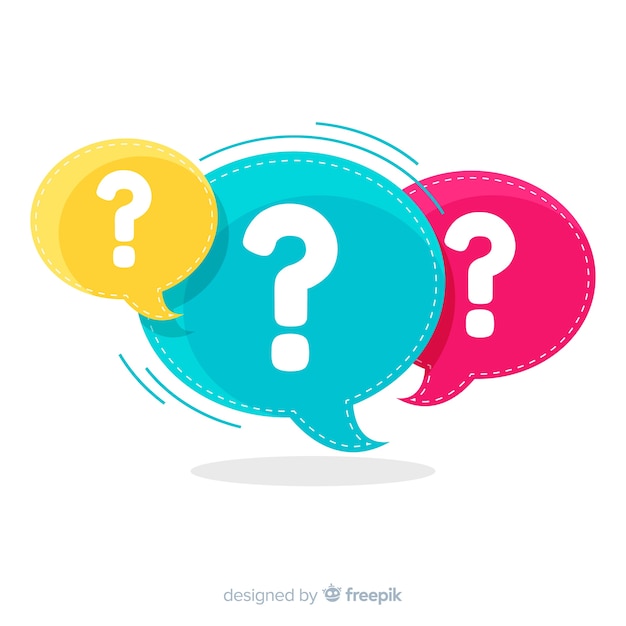 Filosofie
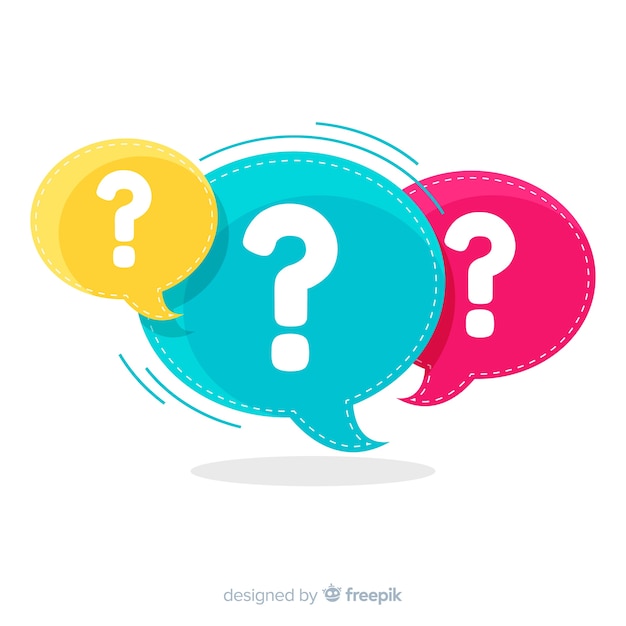 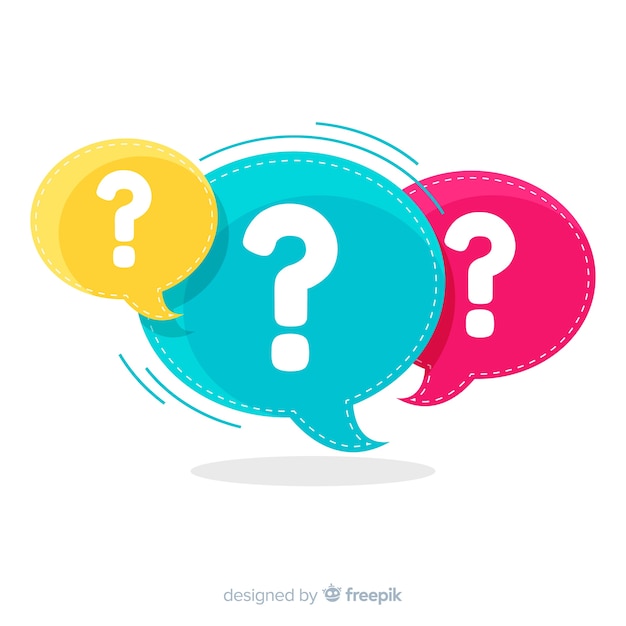 Slim zijn
Pak een pen en papier en 
geef een cijfer aan jezelf 
voor hoe slim je bent.
Kies een cijfer tussen 1 en 10.
Een 1 betekent dat je totaal niet slim bent 
en een 10 betekent dat je heel erg slim bent.
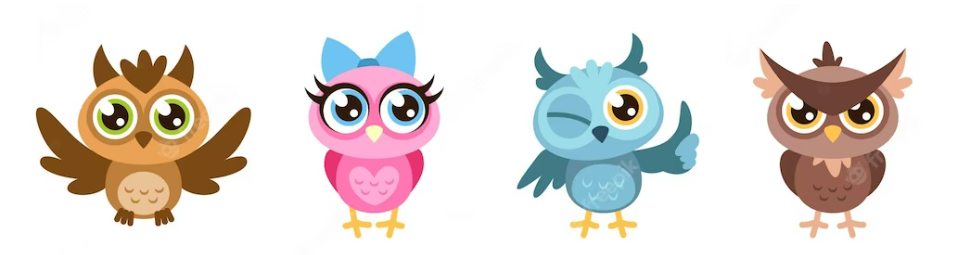 Slim zijn
Vorm drietallen.
Ga met je groepje in gesprek 
over het cijfer dat je hebt gegeven. 
Waarom dat cijfer?
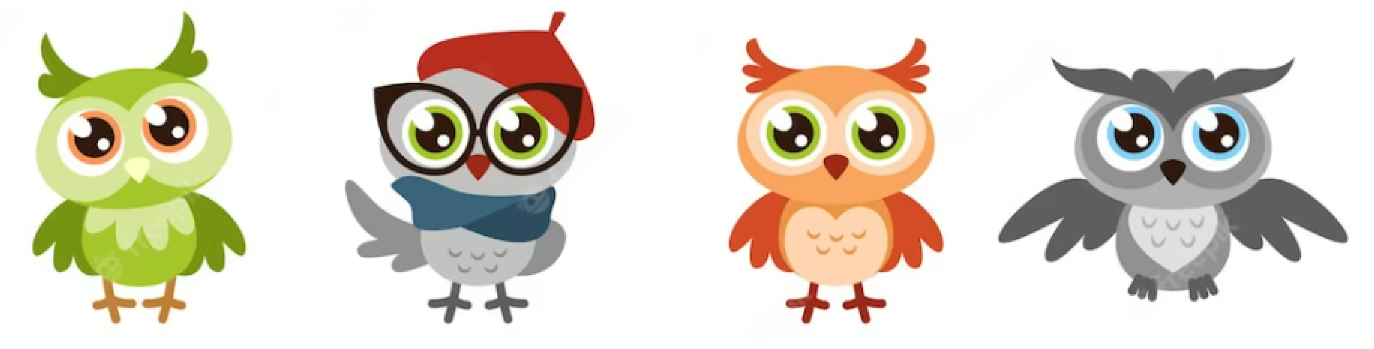 Slim zijn
Wat betekent “slim zijn”? 
Heeft dat alleen met intelligentie te maken?
Waar heeft het volgens jullie allemaal mee te maken?
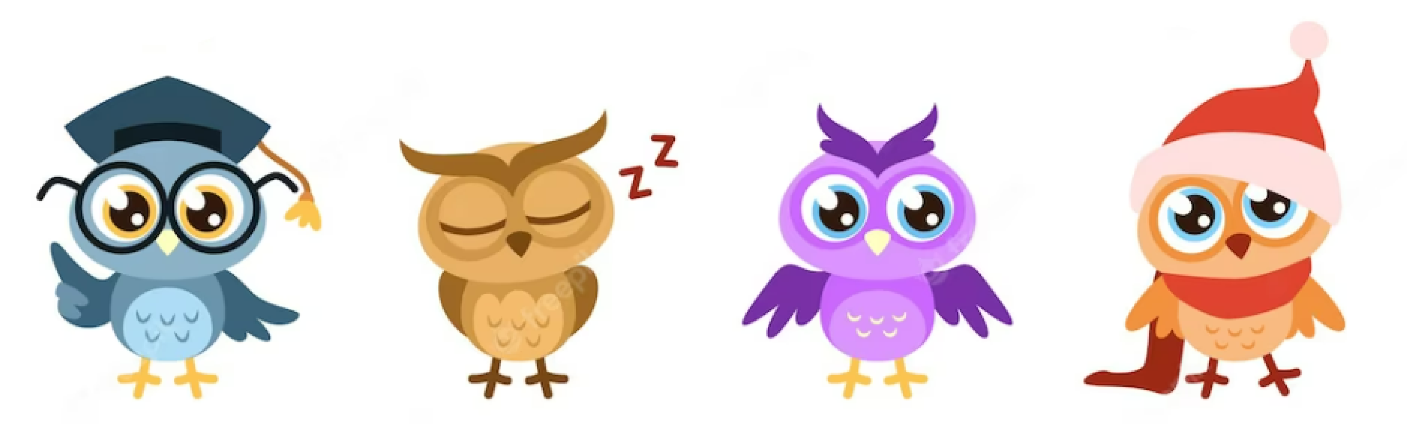 Slim zijn
Met de hele groep:
Wat betekent “slim zijn”?
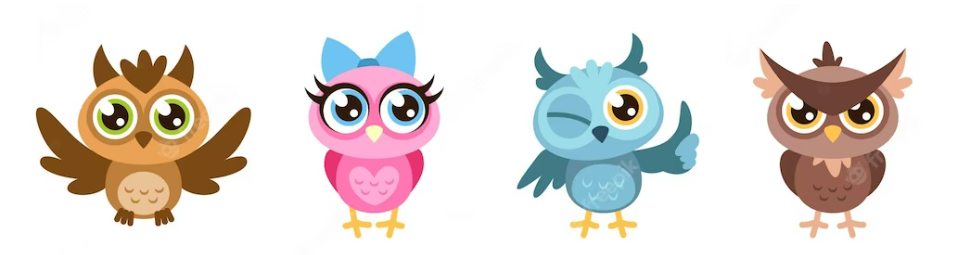 Slim zijn
Word je vanzelf slimmer als je ouder wordt?
Kun je er zelf iets aan doen?
Is het belangrijk om slim te zijn? Waarom (niet)?
Hoe weet je dat je slim bent?
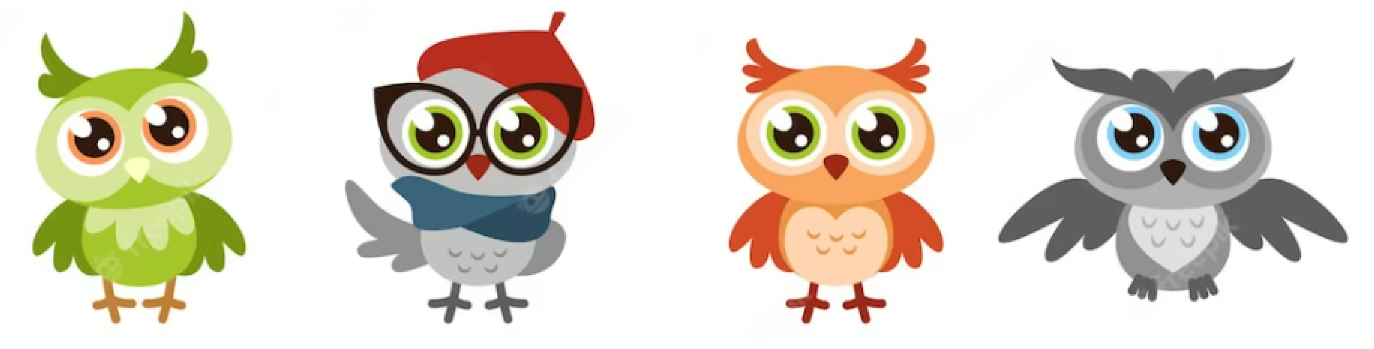